15в. Сечения многогранников(Призма)
[Speaker Notes: В режиме слайдов построение сечение производится по шагам, кликаньем мышкой]
Упражнение 1
Постройте сечение призмы ABCA1B1C1 плоскостью, проходящей через точки E, F, G.
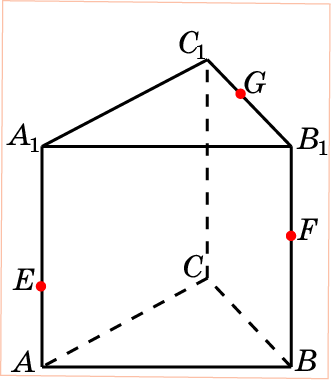 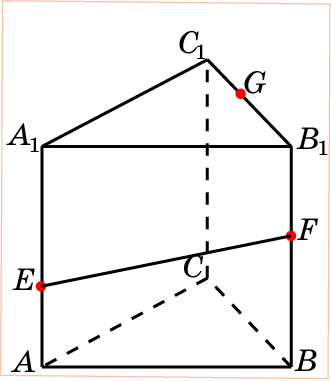 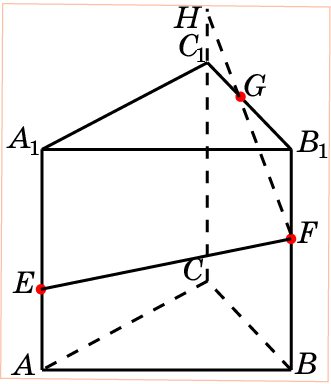 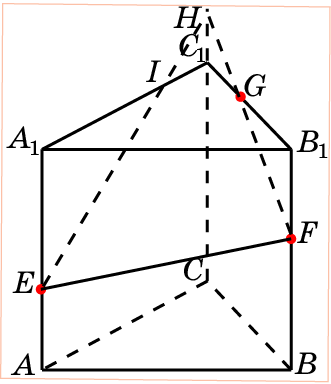 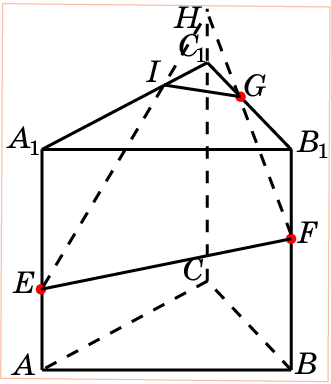 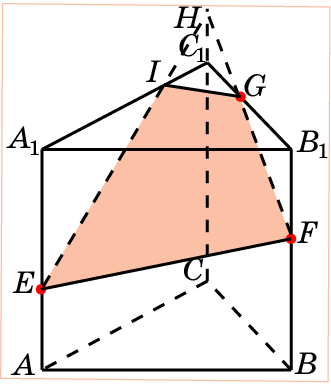 Решение. Соединим точки E  и F.
Проведем прямую FG и ее точку пересечения с CC1 обозначим H.
Проведем прямую EH и ее точку пересечения с A1C1 обозначим I.
Соединим точки I и G.
Полученный четырехугольник EFGI будет искомым сечением.
Упражнение 8
[Speaker Notes: В режиме слайдов построение сечения производится по шагам, кликаньем мышкой]
Упражнение 2
Постройте сечение призмы ABCA1B1C1 плоскостью, проходящей через точки E, F, G.
Решение. Проведем прямую EG и обозначим H и I ее точки пересечения с CC1 и AC.
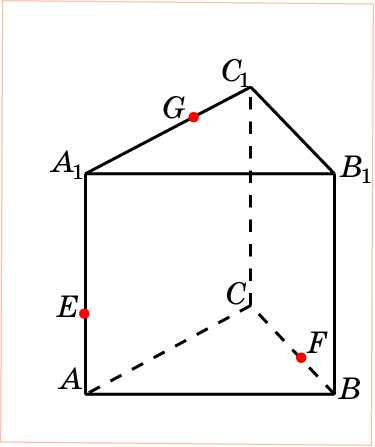 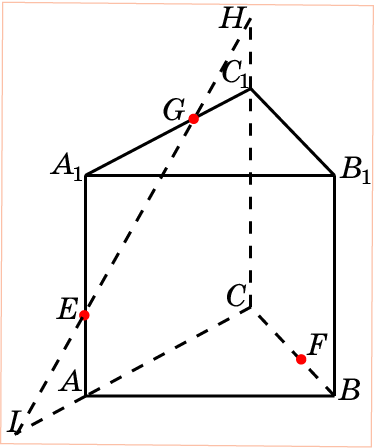 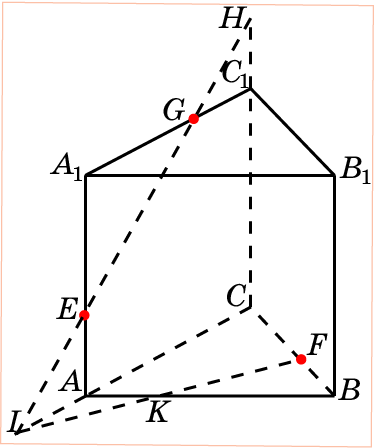 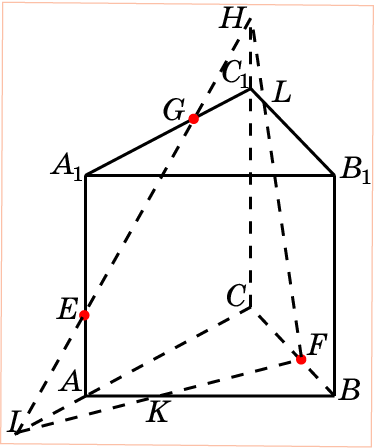 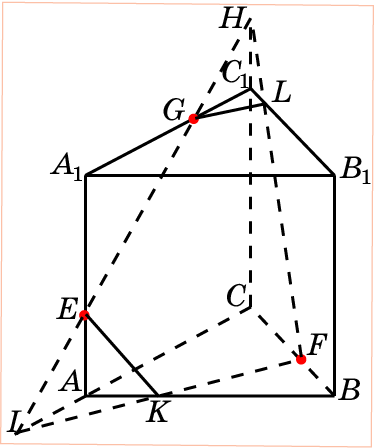 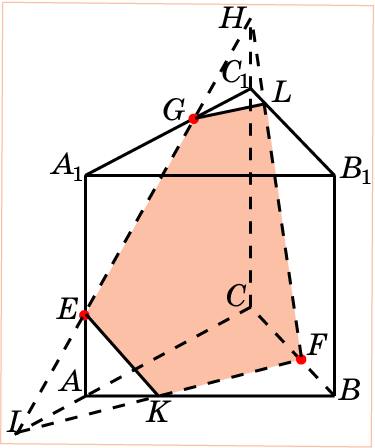 Проведем прямую IF и ее точку пересечения с AB обозначим K.
Проведем прямую FH и ее точку пересечения с B1C1 обозначим L.
Соединим точки E и K, G и L.
Полученный пятиугольник EKFLG будет искомым сечением.
Упражнение 9
[Speaker Notes: В режиме слайдов построение сечения производится по шагам, кликаньем мышкой]
Упражнение 3
Решение. Через точку D проведем прямую параллельную AC1 и обозначим E ее точку пересечения с прямой BC1. Эта точка будет принадлежать плоскости грани ADD1A1.
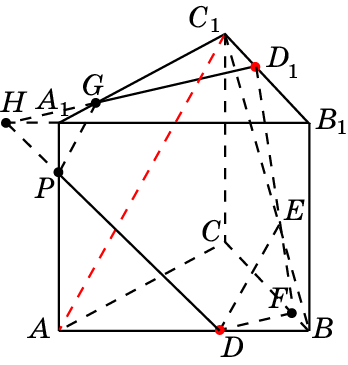 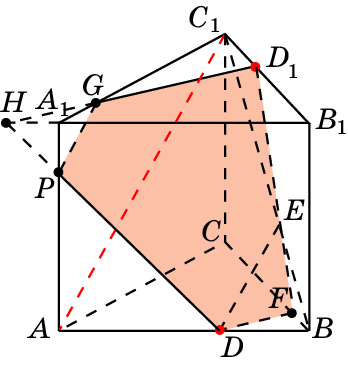 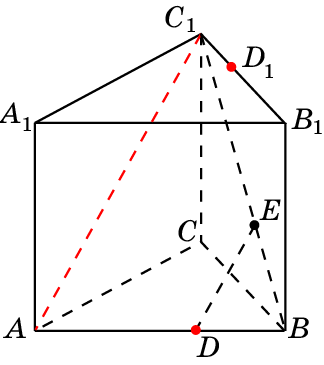 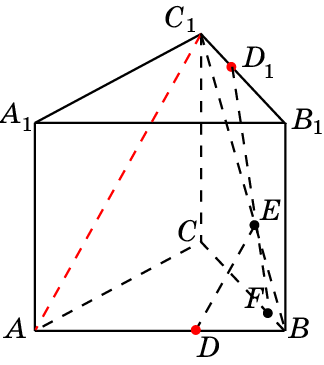 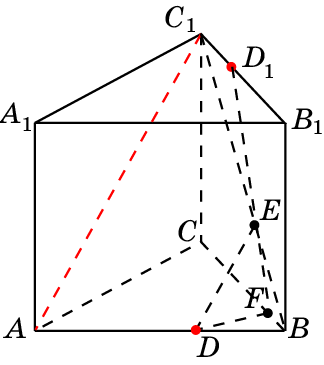 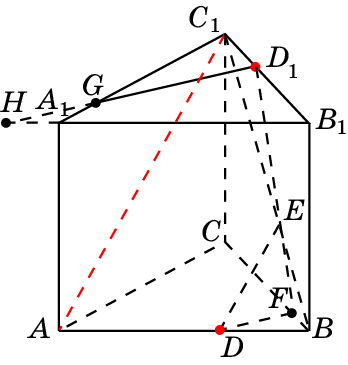 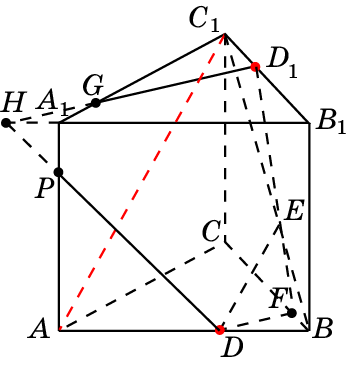 Проведем прямую DE и обозначим F ее точку пересечения с ребром BC.
Соединим отрезком точки F и D.
Через точку D проведем прямую параллельную прямой FD и обозначим G точку ее пересечения с ребром A1C1, H – точку ее пересечения с прямой A1B1.
Проведем прямую DH и обозначим P ее точку пересечения с ребром AA1.
Соединим отрезком точки P и G.
Полученный четырехугольник EFIK будет искомым сечением.
Упражнение 10
Постройте сечение призмы ABCA1B1C1 плоскостью, параллельной AC1, проходящей через точки D и D1.
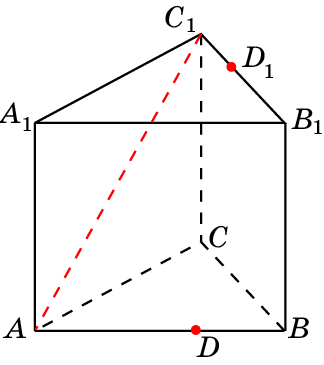 [Speaker Notes: В режиме слайдов построение сечения производится по шагам, кликаньем мышкой]
Упражнение 4
Постройте сечение призмы ABCA1B1C1 плоскостью, проходящей через точки E на ребре BC, F на грани ABB1A1 и G на грани ACC1A1.
Решение. Проведем прямую GF и найдем точку H ее пересечения с плоскостью ABC.
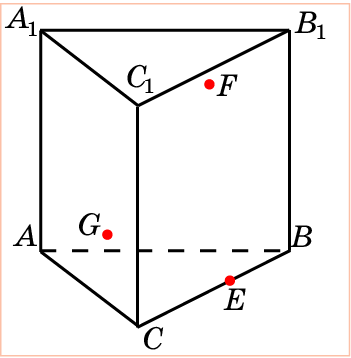 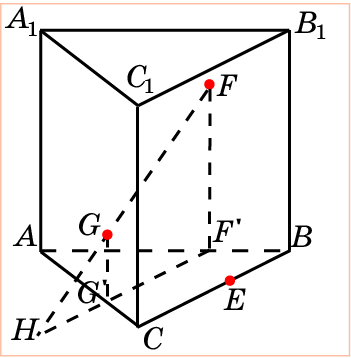 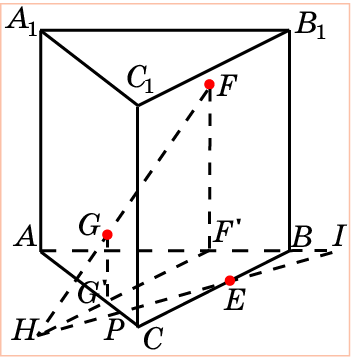 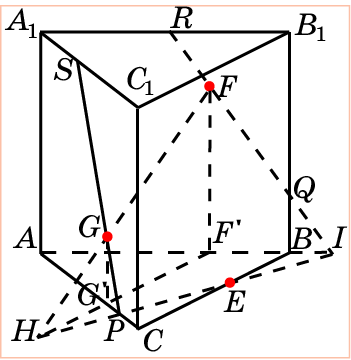 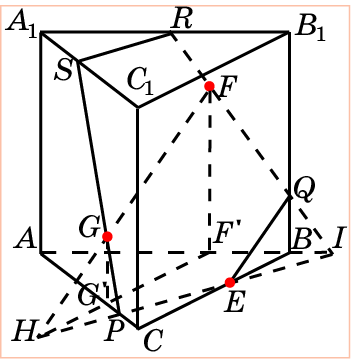 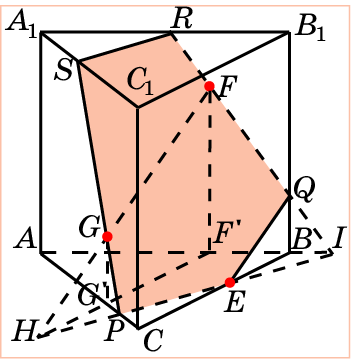 Проведем прямую EH, и обозначим P и I ее точки пересечения с AC и AB.
Проведем прямые PG и IF, и обозначим S, R и Q их точки пересечения с A1C1, A1B1 и BB1.
Соединим точки E и Q, S и R.
Полученный пятиугольник EQRSP будет искомым сечением.
Упражнение 11
[Speaker Notes: В режиме слайдов построение сечения производится по шагам, кликаньем мышкой]
Упражнение 5
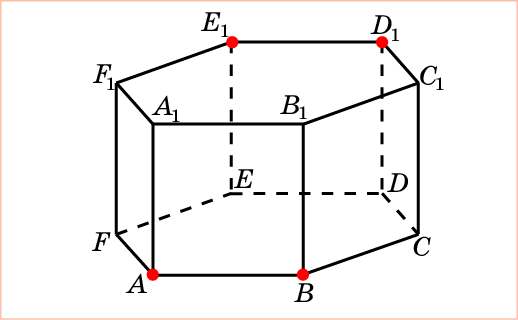 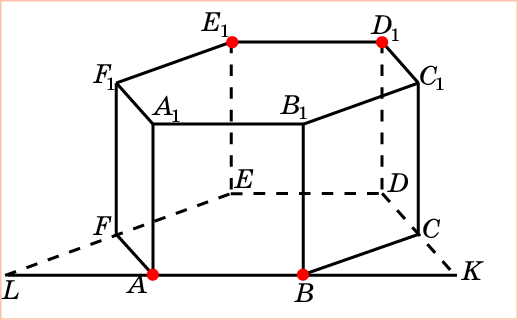 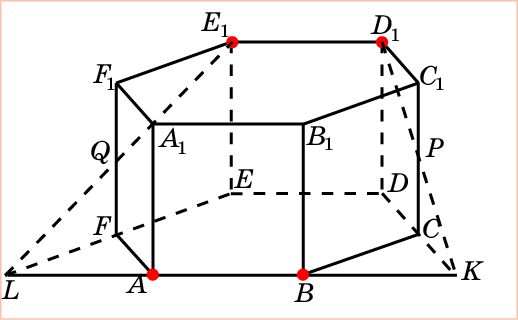 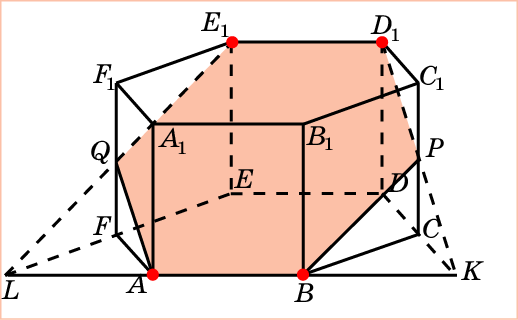 Решение. Заметим, что сечение будет проходить через точку E1.
Проведем прямую AB и найдем ее точки пересечения K и L с прямыми CD и FE.
Проведем прямые KD1, LE1 и найдем их точки пересечения P, Q с прямыми CC1 и FF1.
Шестиугольник ABPD1E1Q будет искомым сечением.
Постройте сечение правильной шестиугольной призмы плоскостью, проходящей через точки A, B, D1.
Упражнение 12
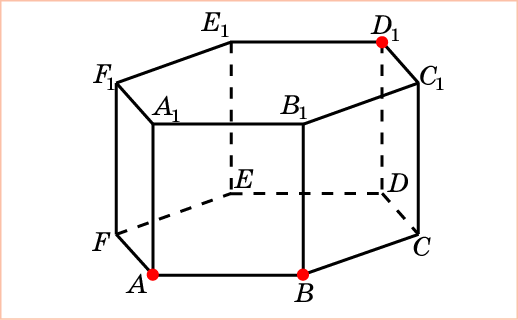 [Speaker Notes: В режиме слайдов построение сечения производится по шагам, кликаньем мышкой]
Упражнение 6
Постройте сечение правильной шестиугольной призмы плоскостью, проходящей через точки A, B’, F’.
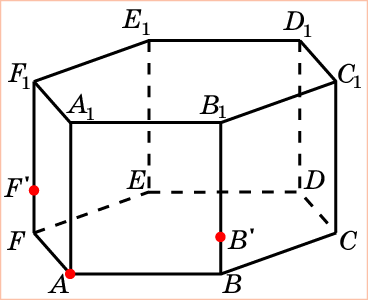 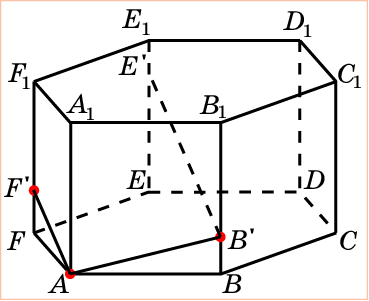 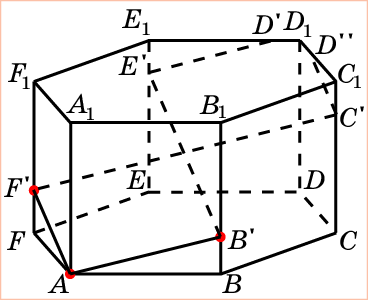 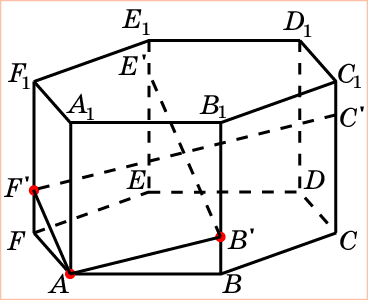 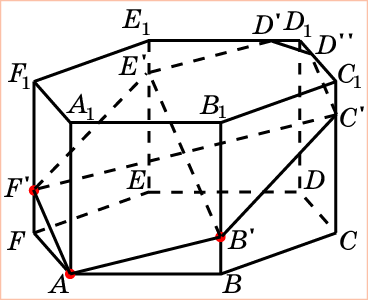 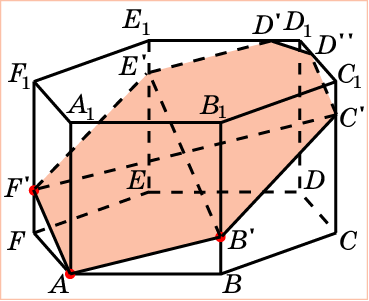 Решение. Проведем отрезки AB’ и AF’.
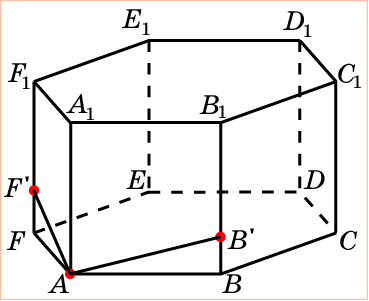 Через точку B’ проведем прямую, параллельную AF’, и ее точку пересечения с EE1 обозначим E’.
Через точку F’ проведем прямую, параллельную AB’, и ее точку пересечения с CC1 обозначим C’.
Через точки E’ и C’ проведем прямые, параллельные AB’ и AF’, и их точки пересечения с D1E1 и C1D1 обозначим D’, D” .
Соединим точки B’, C’; D’, D”; F’, E’.
Полученный семиугольник AB’C’D”D’E’F’ будет искомым сечением.
Упражнение 13
[Speaker Notes: В режиме слайдов построение сечения производится по шагам, кликаньем мышкой]
Упражнение 7
Решение. Проведем прямые  F’B’ и F’D’, и найдем их точки пересечения P и Q с плоскостью ABC.
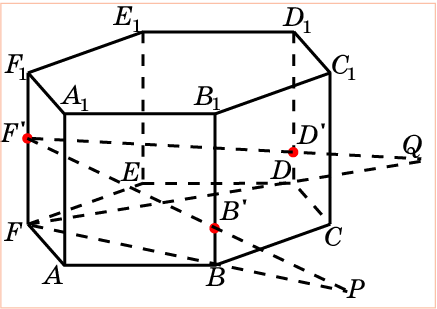 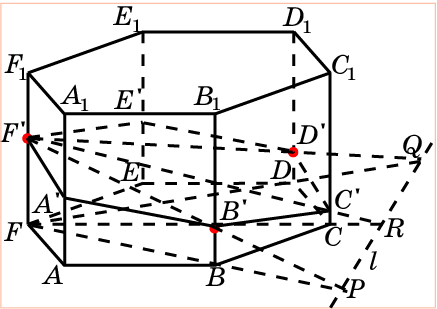 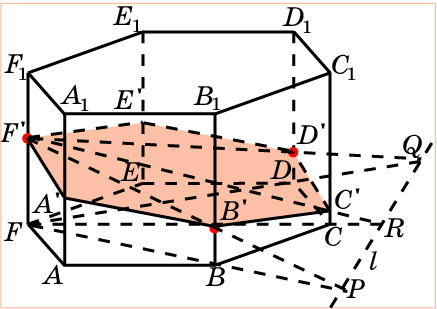 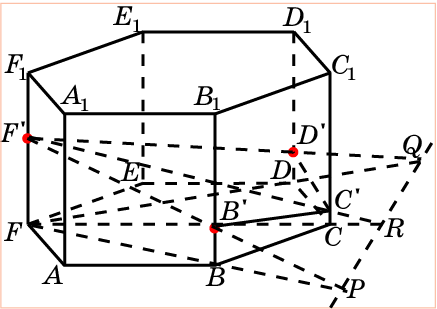 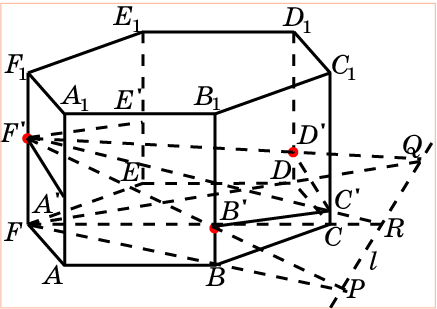 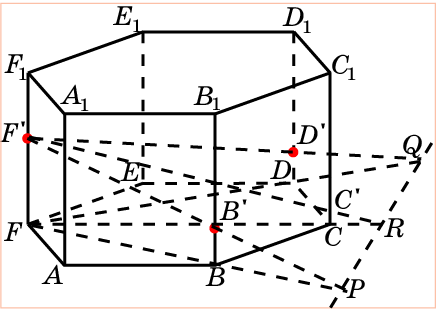 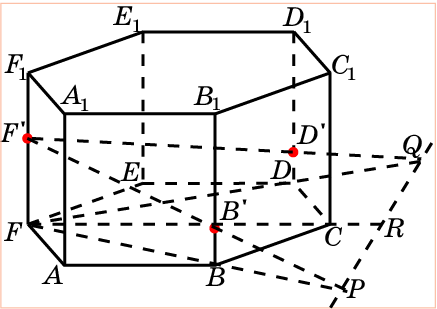 Проведем прямую PQ. Обозначим R точку пересечения PQ и FC.
Точку пересечения F’R и CC1 обозначим C’.
Соединим точки B’, C’ и C’, D’.
Через точку F’ проведем прямые, параллельные C’D’ и B’C’, и их точки пересечения с AA1 и EE1 обозначим A’ и E’ .
Соединим точки A’, B’ и E’, D’.
Полученный шестиугольник A’B’C’D’E’F’ будет искомым сечением.
Постройте сечение правильной шестиугольной призмы плоскостью, проходящей через точки F’, B’, D’.
Упражнение 14
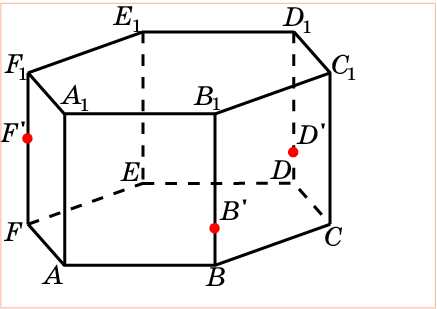 [Speaker Notes: В режиме слайдов построение сечения производится по шагам, кликаньем мышкой]
Упражнение 8
Постройте сечение правильной треугольной призмы, все рёбра которой равны 1, плоскостью, проходящей через середины D, E, F рёбер AA1, BB1, B1C1. Найдите его площадь.
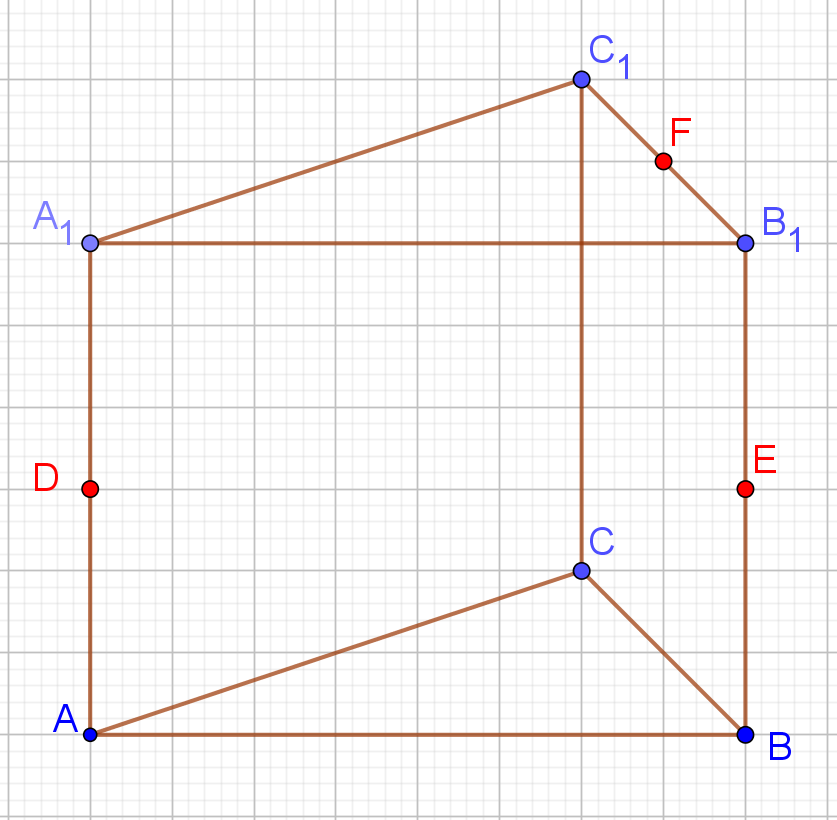 [Speaker Notes: В режиме слайдов построение сечение производится по шагам, кликаньем мышкой]
Решение. Сечением является равнобедренная трапеция. Её основания равны 1 и 0,5.
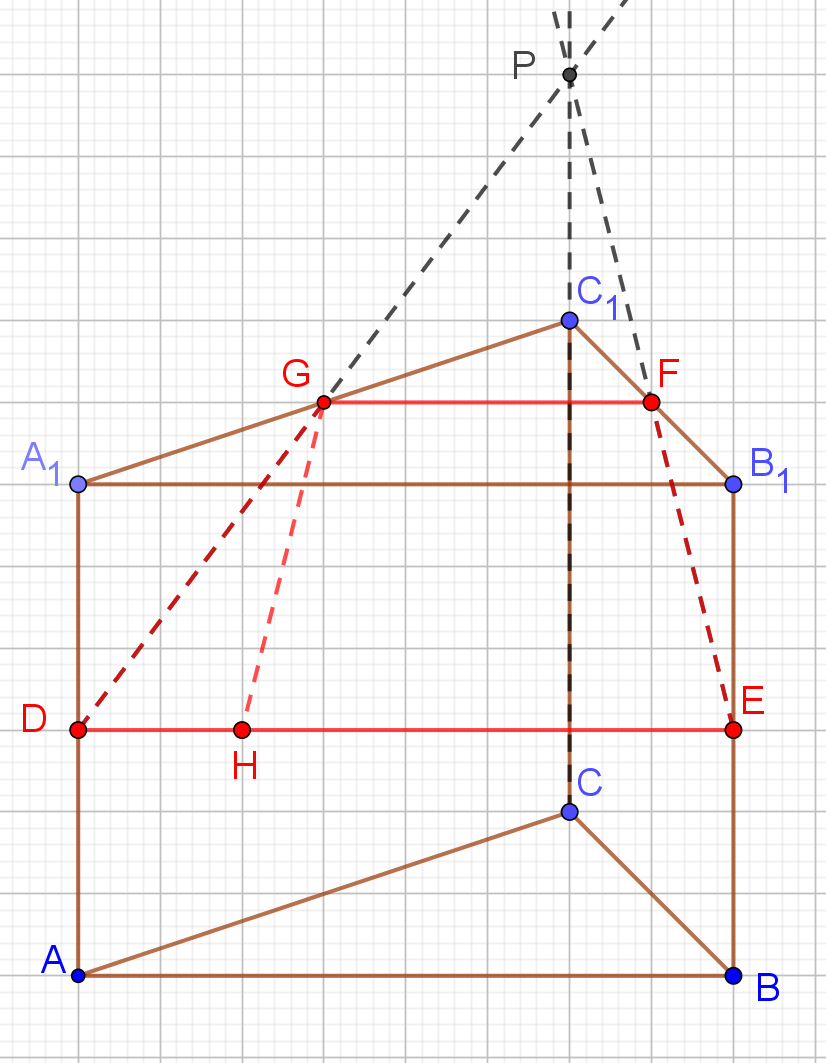 [Speaker Notes: В режиме слайдов построение сечение производится по шагам, кликаньем мышкой]
Упражнение 9
Постройте сечение правильной треугольной призмы, все рёбра которой равны 1, плоскостью, проходящей через середины D, E, F рёбер AB, AA1, A1C1 соответственно. Найдите его площадь.
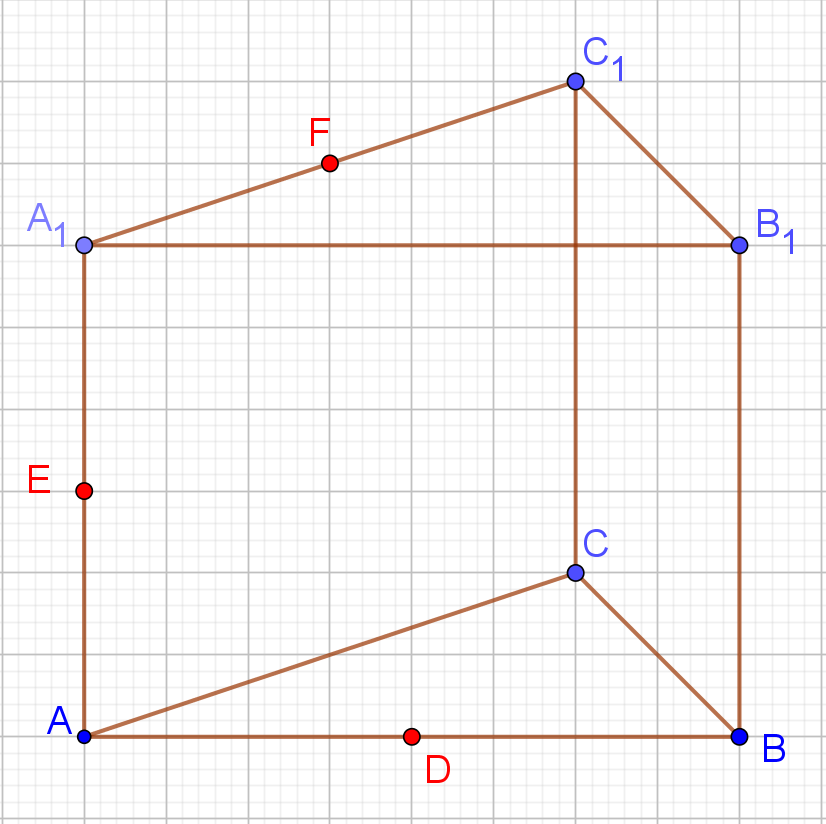 [Speaker Notes: В режиме слайдов построение сечение производится по шагам, кликаньем мышкой]
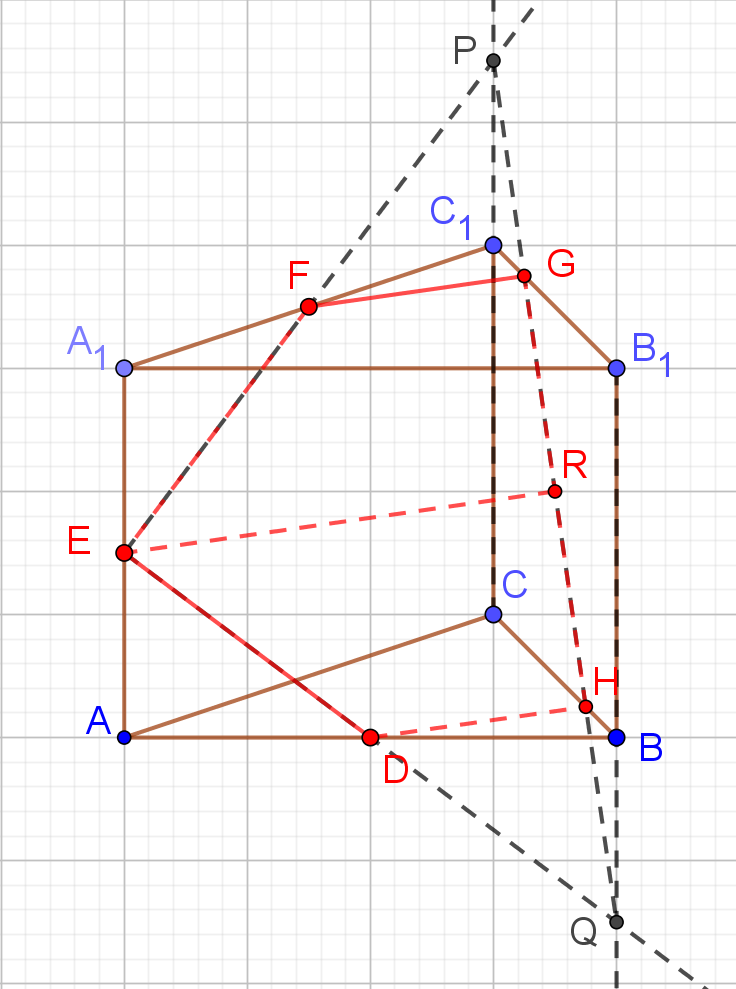 Упражнение 10
Постройте сечение правильной треугольной призмы, все рёбра которой равны 1, плоскостью, параллельной прямой AC1, проходящей через середины D и E рёбер AB и B1C1. Найдите его площадь.
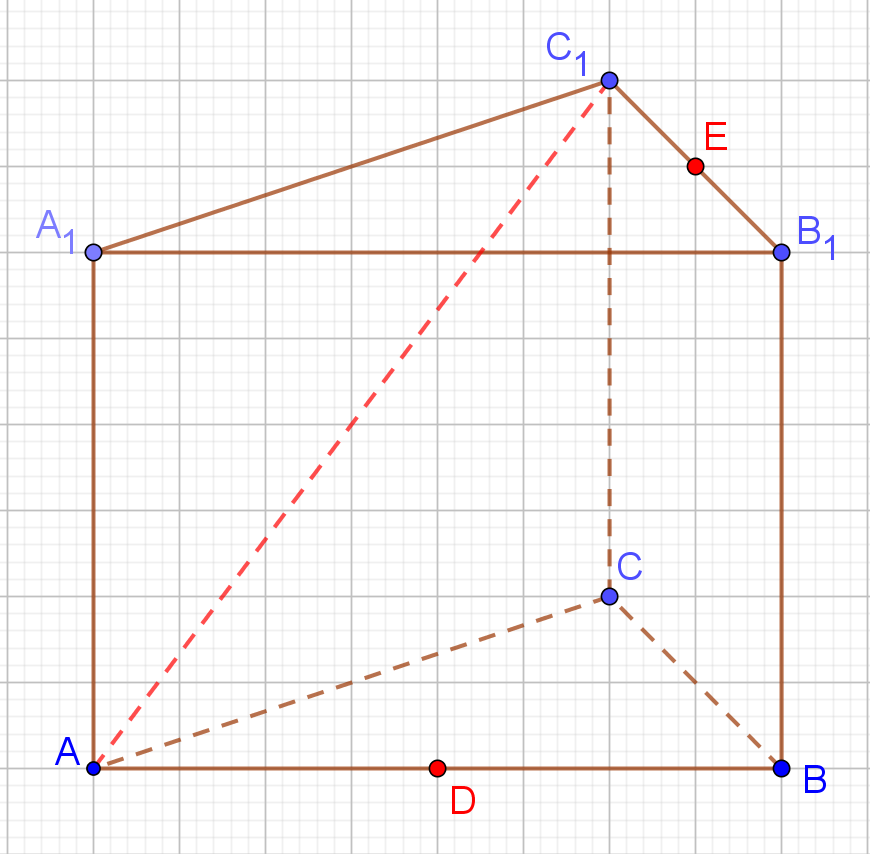 [Speaker Notes: В режиме слайдов построение сечения производится по шагам, кликаньем мышкой]
Ответ. Прямоугольник.
Упражнение 10
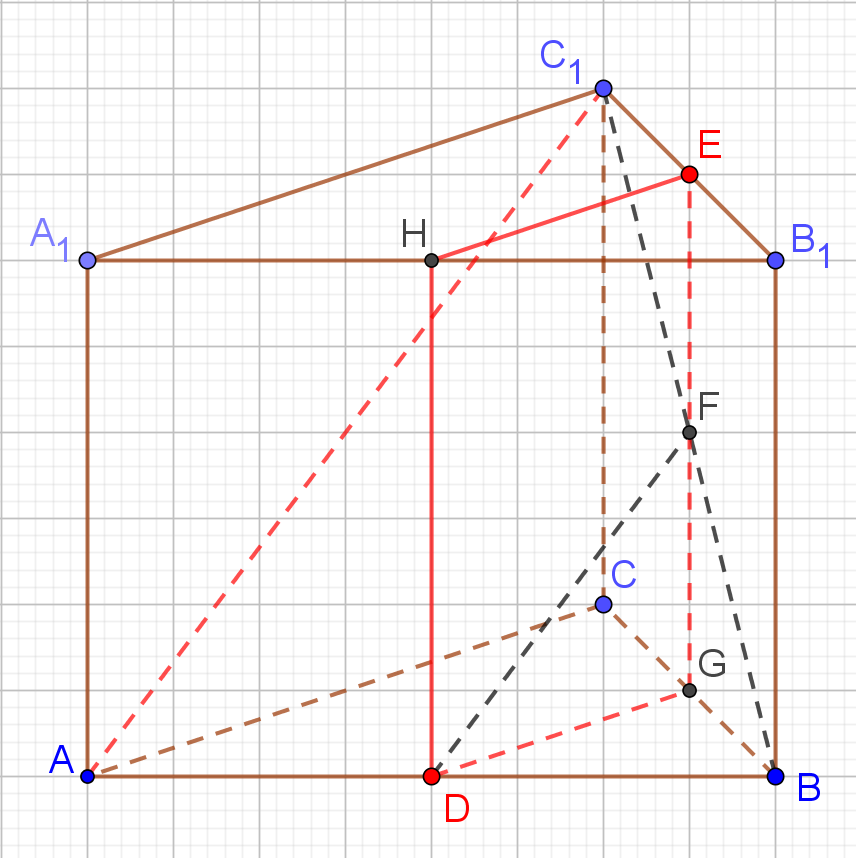 [Speaker Notes: В режиме слайдов построение сечения производится по шагам, кликаньем мышкой]
Упражнение 11
Постройте сечение правильной призмы ABCA1B1C1, все рёбра которой равны 1, плоскостью, проходящей через середину D ребра AA1, и перпендикулярной прямой CB1. Найдите его площадь.
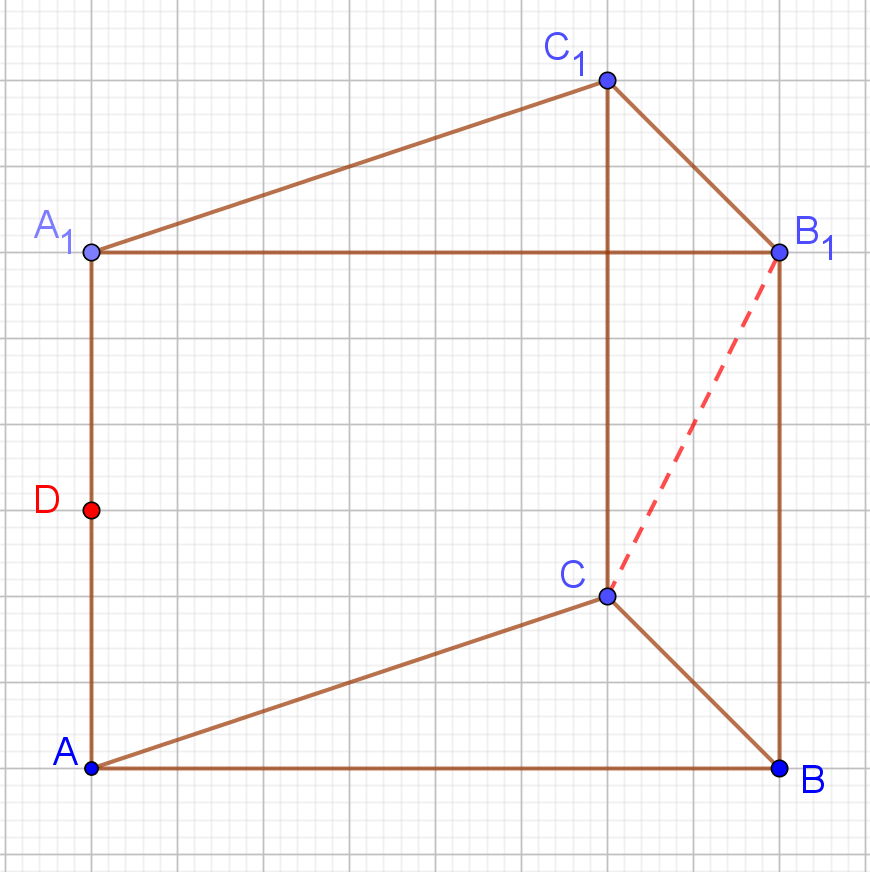 [Speaker Notes: В режиме слайдов построение сечения производится по шагам, кликаньем мышкой]
Ответ. Равнобедренный треугольник.
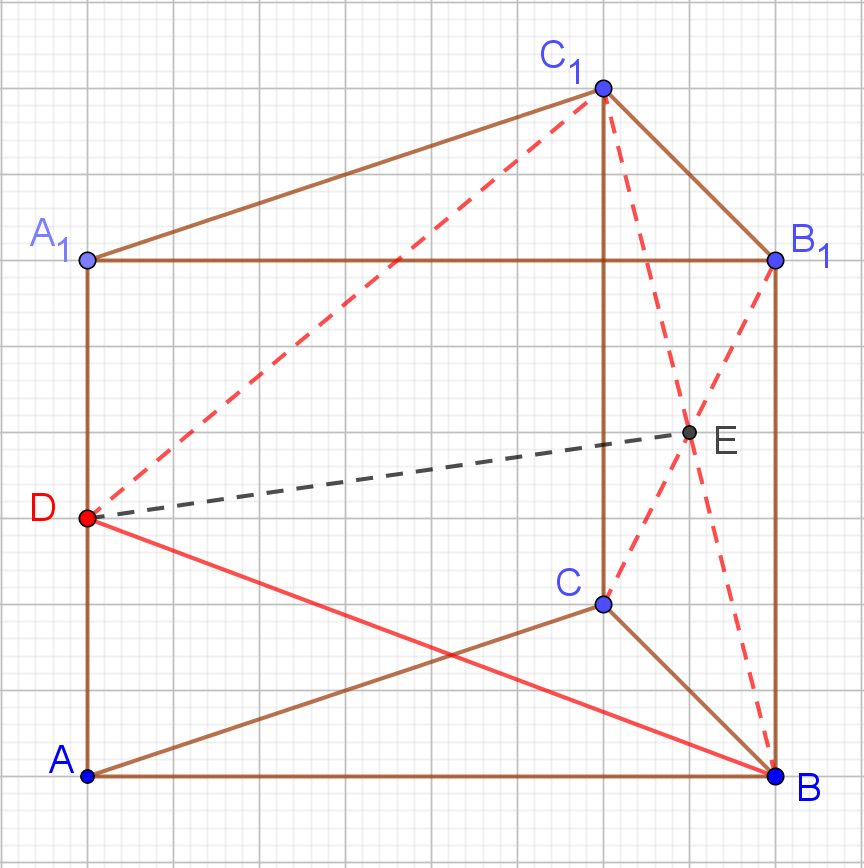 [Speaker Notes: В режиме слайдов построение сечения производится по шагам, кликаньем мышкой]
Упражнение 12
Постройте сечение правильной шестиугольной призмы, все рёбра которой равны 1, плоскостью, проходящей через точки A, B, D1. Найдите его площадь.
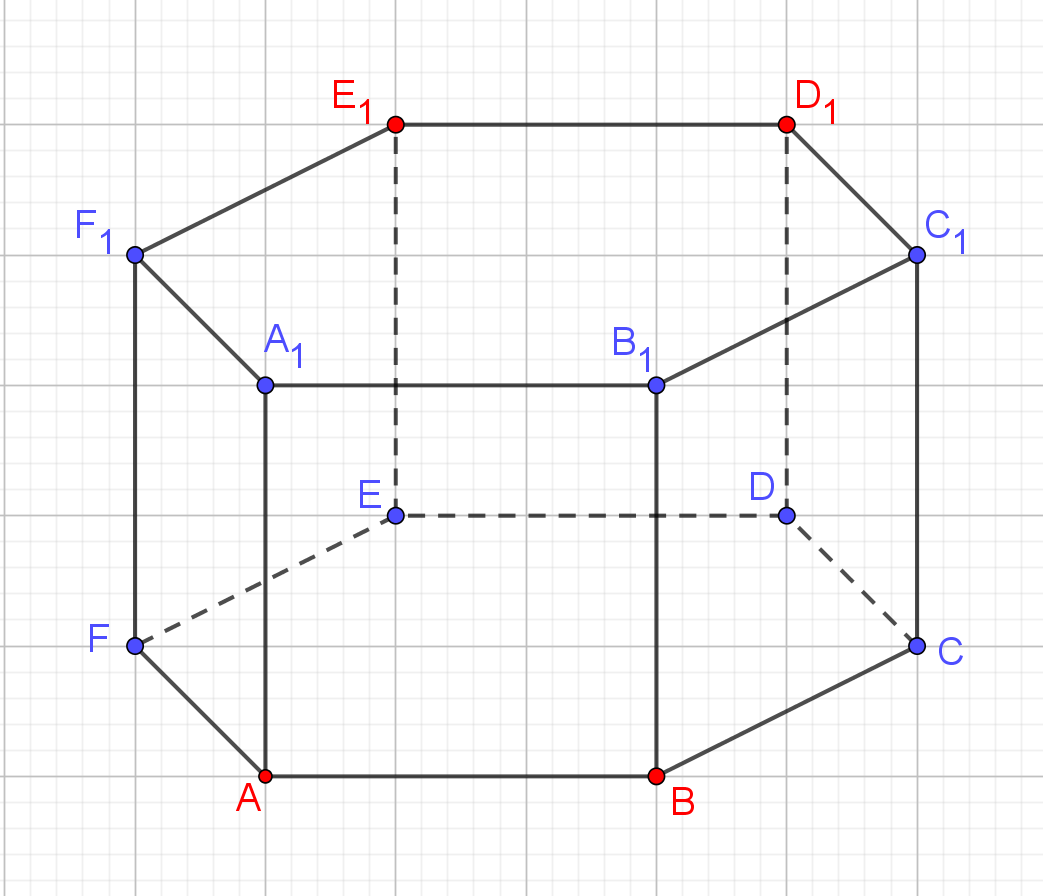 [Speaker Notes: В режиме слайдов построение сечения производится по шагам, кликаньем мышкой]
Решение. Сечением является шестиугольник, состоящий из прямоугольника ABD1E1 и двух равных треугольников.
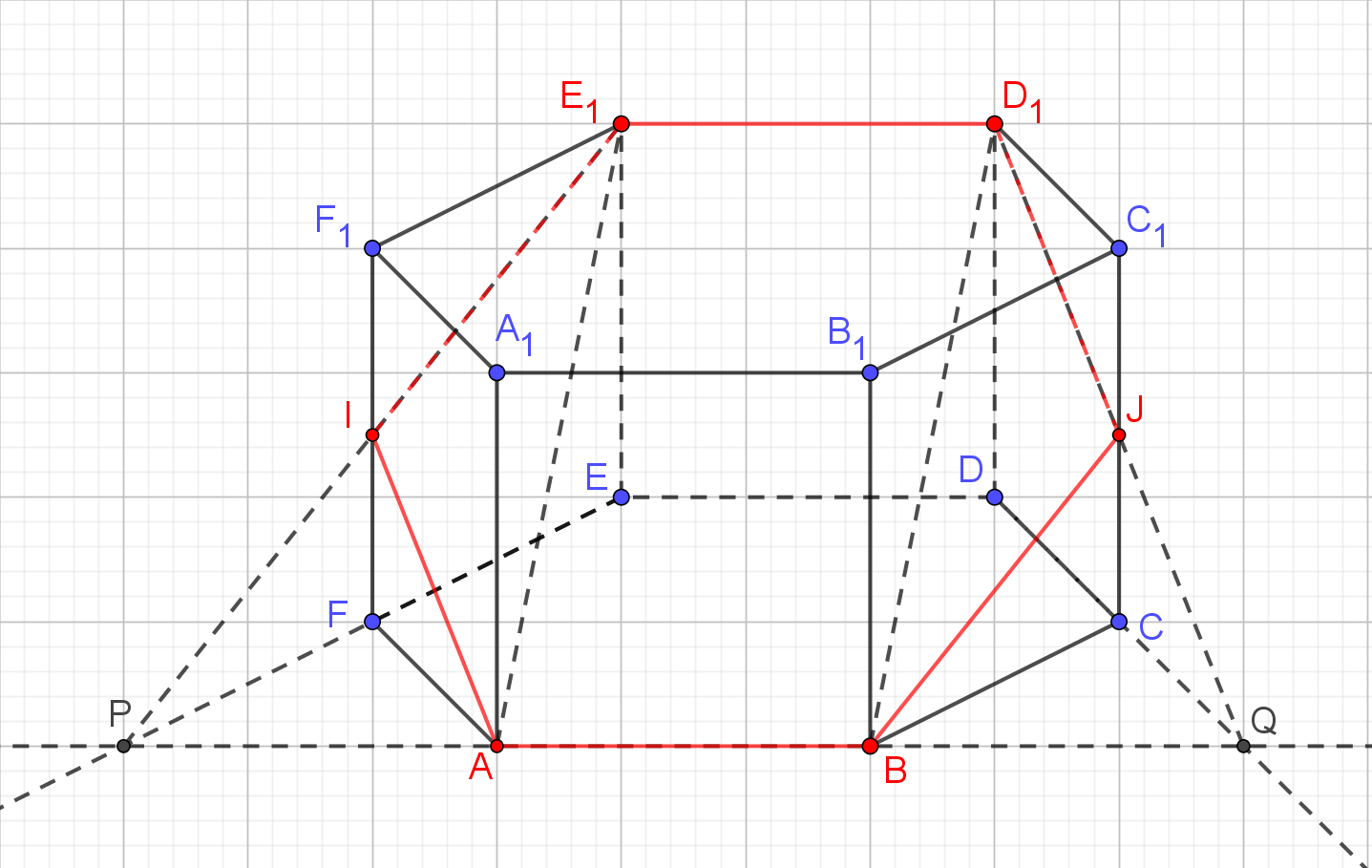 Площадь прямоугольника равна 2. Площади треугольников равны 0,5. Площадь сечения равна 3.
Упражнение 13
Постройте сечение призмы, все рёбра которой равны 1, плоскостью, параллельной прямой BD1, и проходящей через точки A, F. Найдите его площадь.
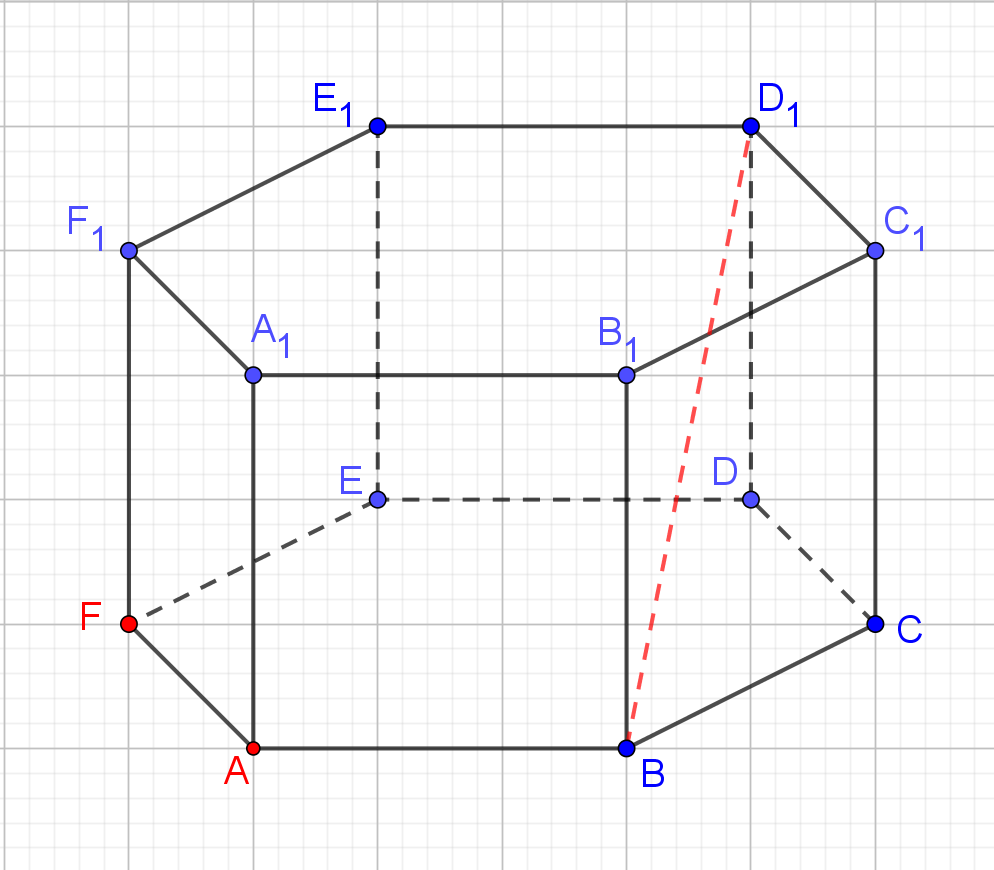 [Speaker Notes: В режиме слайдов построение сечения производится по шагам, кликаньем мышкой]
Ответ. Равнобедренная трапеция.
Упражнение 21
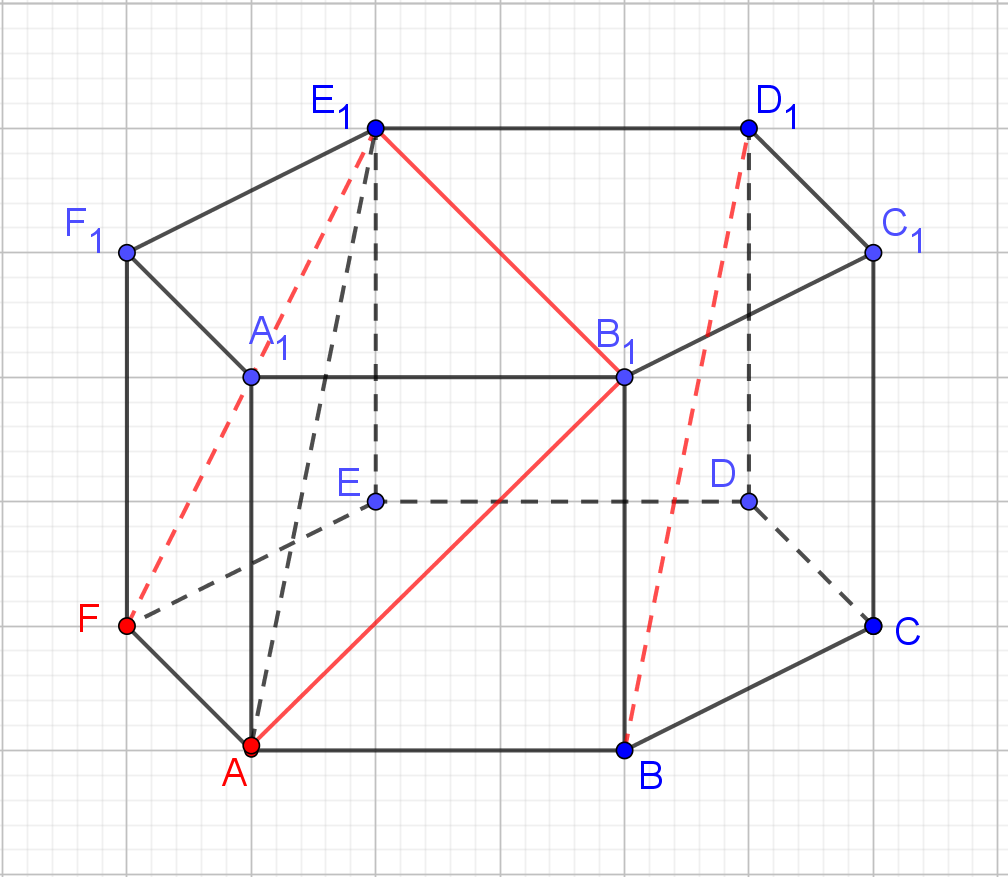 [Speaker Notes: В режиме слайдов построение сечения производится по шагам, кликаньем мышкой]